Integration
Web Service Node
Web service node can be used to invoke web services from process
Web service can be used as a Node or can also be added as action at other nodes. 
Web Service action provides easy way to configure client to invoke web service.
Web service node may have error and compensation actions to handle web service errors.
Web Services Setting: General
Specify the WSDL URL to start setting up web service action.
WSDL URL can be typed in or can be selected from a UDA or application variable
Application variables are shown as “%<variable name>%”
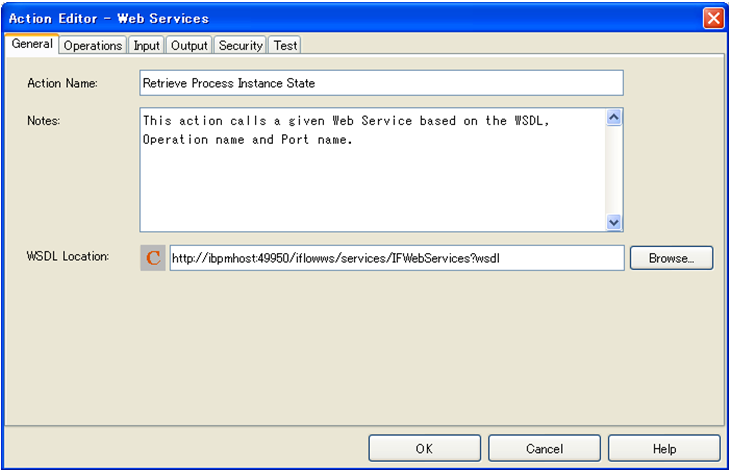 Web Services Setting: General
Web service can also be browsed and located on UDDI
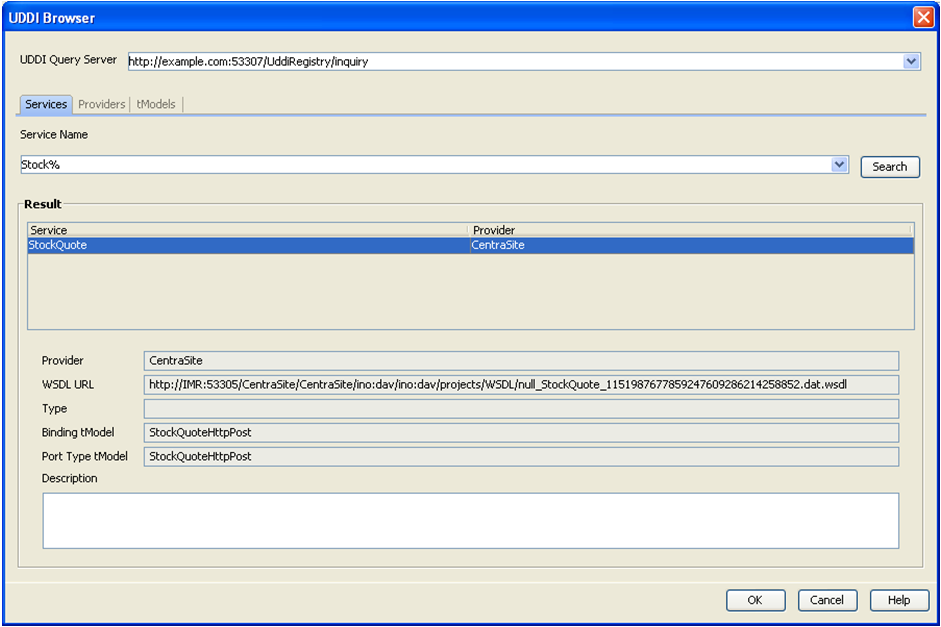 Web Services Setting: Operations
Select Service, Port and Operations from the dropdowns
Dropdown values are populated from WSDL
Endpoint can be dynamically specified using a UDA or an application variable.
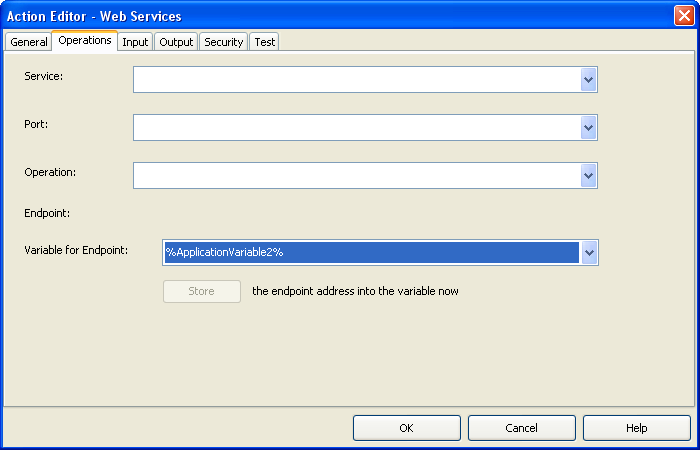 Web Services Setting: Input
Input is the input payload for the service invocation.
Input can be read from an XML UDA, typed-in or constructed using UDAs
For using XML UDA as input, select the checkbox, “Pick SOAP Request from UDA” and select UDA from dropdown
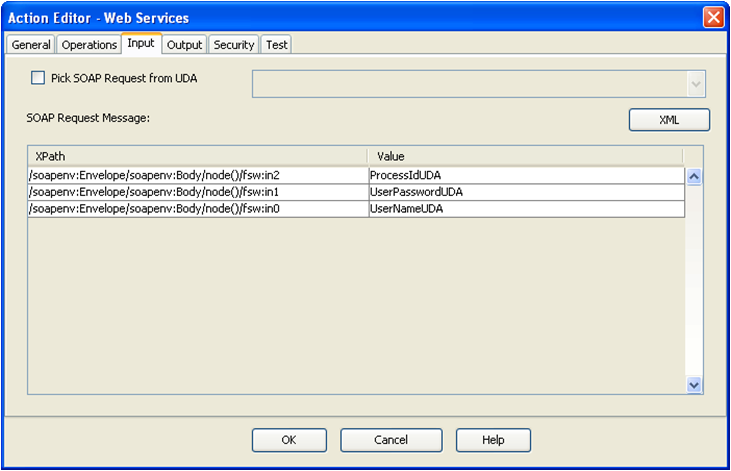 Web Services Setting: Input
Using UDAs
Based on the input information from WSDL and selected operations, XPath table is populated
Select UDA in each row to update the attribute value
XML
Select XML button, it shows the free text editor with default input XML
Update XML as required.
Attribute values can be hardcoded
To use UDAs for attribute values
	{{Field <uda_name>}}
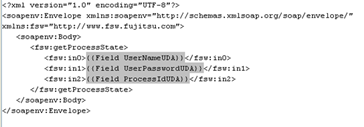 Web Services Setting: Output
Output from web service, or response processing can be configured in this section.
Store response in an XML UDA
Extract data from response using XPath and store in UDAs
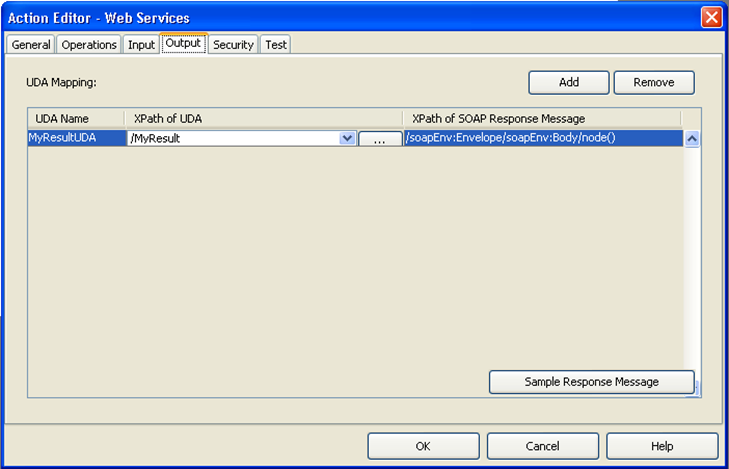 Web Services Setting: Security
If web service requires authentication, username/password can be specified in Security tab
Test tab allows to test the service in Studio
Database Action
There are four database actions available to perform CRUD operations on any database.
Delete SQL Java Action
Insert SQL Java Action
Select SQL Java Action
Update SQL Java Action
Database connection information is specified in an XML file
Create Database configuration
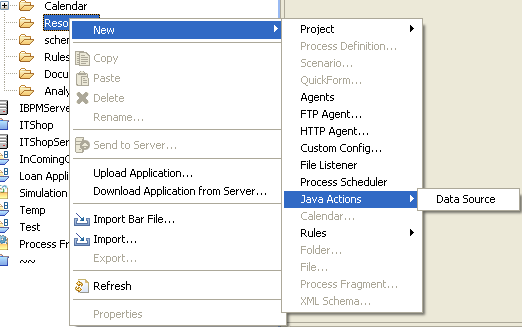 [Speaker Notes: Generic Java Actions allow you to execute Java methods that are outside the scope of Interstage BPM. They enable you to customize process execution using methods of Java classes that you have implemented yourself. 

No-Operation Java Actions are built-in Java Actions that specify no operation. These Java Actions allow you to catch a Java Action exception without executing any additional actions. Using No-Operation Java Actions, Interstage BPM simply moves on to the next sequential instruction.]
Data source Configuration
Database connection information is stored in DataSourceDefinition.xml file





There may be more than one data source settings in the file.
Database action settings start with selecting the Data source
<DataSources> 
<DataSource name="JAVAACTION_DB">        
      <property name="UserName" type="String">DB_USERNAME</property> 
      <property name="Password" type="String">DB_PASSWORD</property> 
      <property name="URL" type="String">DATABASE_URL</property> 
      <property name="DriverClassName" type="String">DATABASE_DRIVER_CLASS_NAME</property> 
</DataSource>
</DataSources>
DB Action: Settings
Specify the query
Only simple queries can be used with this action
Use “?” for each column value, ? Can be mapped with UDAs to substitute values at runtime.
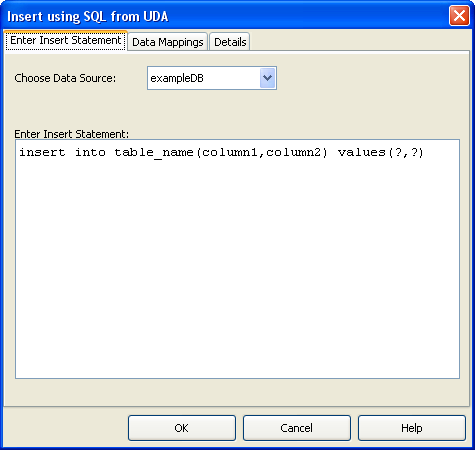 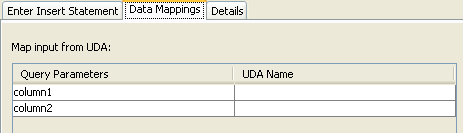 Agents
Agents are configurable system nodes, executed by server
Agents can be used to connect to external systems to perform some task or exchange data.
Agents are Java Programs, configuration information is stored in XML files.
There are two agents available out-of-the-box
FTP
HTTP
Interstage BPM provides a framework for creating custom Agents
[Speaker Notes: Agents are another mechanism available to add functionality to a Business Process. A agent is assigned to the Process Definition as a Role and allows a Node or activity in a Process Definition to execute without user interaction and can execute asynchronously. Interstage BPM provides prebuilt agents that can communicate using FTP or HTTP and custom agents can also be created and added using the Model API.]
Creating Agents
Create a Java class that implements the ActionAgentInvoke interface
Implement method
invokeService(ServerEnactmentContext sec, String configFile)
This method is invoked by engine automatically when agents execute.

Create XML Configuration File
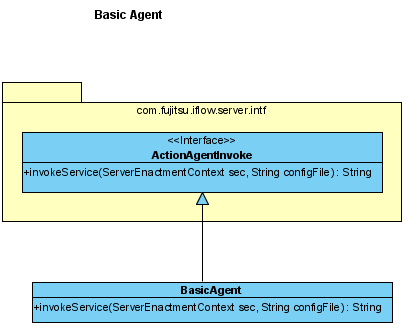 [Speaker Notes: Using the Model API custom agents can be created by defining a Java class that implements the ActionAgentInvoke interface. The custom agent class will need to implement one method called invokeService that takes the following argument types.
ServerEnactmentContext and a String argument that if used is the filename to a configuration file.]
Agent Config File
To create config file
right click on “resources” folder in the application 
Select “New  Agents”
It creates a default agentsConfig.xml in the resources folder
Edit config file to add configuration for agents.
File can contain multiple agent configurations.
<ActionAgentList>
  <ActionAgent>
    <Name>@BasicAgent</Name>
    <Description>Demonstrate Basic Agent</Description>
    <RetryInterval>20</RetryInterval>
    <EscalationInterval>1</EscalationInterval>
    <ClassName>com.fujitsu.fast.BasicAgent</ClassName>
    <ClassPath>\\Interstage\\IBPM\\classes</ClassPath>
    <ConfigFile></ConfigFile>
  </ActionAgent>
</ActionAgentList>
[Speaker Notes: In addition to the Java class, Agents require a xml configuration file. In the agent configuration file displayed we can see the areas in blue are the supplied values contained within the xml tags. The name tag is the name of the Agent and is the value used to reference the Agent by and must begin with an @ sign. A description that describes the purpose or use of the agent, RetryInterval value time between retries, EscalationInterval number of times to retry, the Java class name of the Agent, an optional classpath or otherwise can be left blank and lastly a optional config file name that is passed to the agent when invoked.
Only one Agent config xml file per Workflow Application but the config file can contain several Agent definitions.]
Agent Class
invokeService method in Agent, returns a string value which is interpreted by engine as “choice” to continue processing
Return “null” : engine continues to retry based on config setting
Return a string value: engine tries to match it with names of outgoing arrows and makes choice on the matching arrow. If none of the choices match, throws exception 
Agent throws exception: process goes to error state.
package com.fujitsu.iflow.server.intf;

public class ServiceAgent implements interface ActionAgentInvoke
{
	public String invokeService(ServerEnactmentContext sec, String configFile) 
		throws Exception;
	{
		…………………………..<code/logic here>…..
		…
		..
		return <String>;
	}
}
[Speaker Notes: In addition to the Java class, Agents require a xml configuration file. In the agent configuration file displayed we can see the areas in blue are the supplied values contained within the xml tags. The name tag is the name of the Agent and is the value used to reference the Agent by and must begin with an @ sign. A description that describes the purpose or use of the agent, RetryInterval value time between retries, EscalationInterval number of times to retry, the Java class name of the Agent, an optional classpath or otherwise can be left blank and lastly a optional config file name that is passed to the agent when invoked.
Only one Agent config xml file per Workflow Application but the config file can contain several Agent definitions.]
Assigning Agent to a Node
Agent is associated with an Activity Node
Activity node’s role should match with Agent name in agentConfig.xml file, prefixed with “@” e.g. “@ServerAgent”
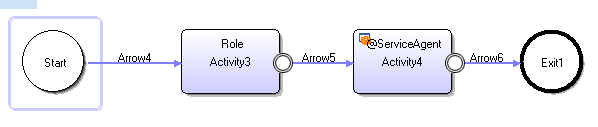 [Speaker Notes: Agents are assigned as a Role]
Trigger and Listener
Triggers allow Business Processes to respond to external events
Trigger can be
An incoming email
An incoming file

Triggers are typically used to
Create and Start a process instance
Take action on an Activity node

Listeners are configured to listen to events, and Triggers process the event to take necessary action.
File Listener
Can process XML files, extract data and update UDAs
[Speaker Notes: Triggers add the ability for a Business Process to be notified of external events such as incoming data from an email or data placed in directory in the file system.  A Trigger can be configured to respond to these events at the Process level or Node level. A Trigger can create a Process Instance from the incoming data or be used by a Node to decide which path to take in the Workflow.
Incoming data must be defined in well formed XML and mapped to a Process Definitions UDAs.]
File Trigger and Listener
Configuring a file based trigger and listener requires
Listener
Create listener configuration file
Specify listener settings
Trigger
Add trigger to process or node
Configure event setting
Provide data mapping
Define action
[Speaker Notes: Triggers add the ability for a Business Process to be notified of external events such as incoming data from an email or data placed in directory in the file system.  A Trigger can be configured to respond to these events at the Process level or Node level. A Trigger can create a Process Instance from the incoming data or be used by a Node to decide which path to take in the Workflow.
Incoming data must be defined in well formed XML and mapped to a Process Definitions UDAs.]
Listener Configuration
To add a file listener configuration
Right click on “resources” folder in application
Select “New  File Listener”
Default config file FileListenerConf.xml will be created in resources folder.
<FileListener>
<Directory>
<Path></Path>
<ScanInterval>60000</ScanInterval>  
<StabilizationPeriod>2000</StabilizationPeriod>
<FileHandlerClass>com.fujitsu.iflow.server.impl.serverimpl.TriggerHandler</FileHandlerClass>
<PostProcessing>
    <onSuccess>
        <Delete></Delete>
    </onSuccess>
    <onError>
        <Move></Move>
    </onError>
</PostProcessing>
</Directory>
</FileListener>
[Speaker Notes: Using Interstage BPM Studio create a File Listener on the Workflow Application and then edit the File Listener configuration file and specify the directory the of incoming files. That’s all that’s required to adding a File Listener Trigger to a Workflow Application. The last step is to configure the Process Definition and decide how it will respond to the Trigger and this step will be covered in the Extending IBPM module.]
Listener Configuration
Trigger
Add trigger to process or activity node
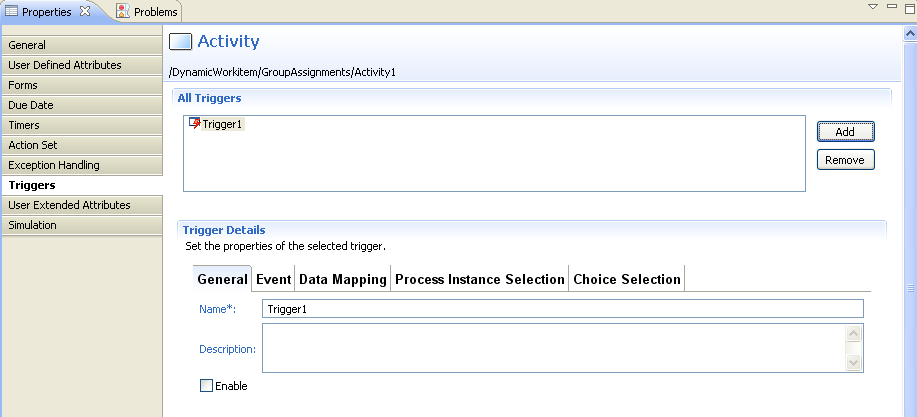 Trigger Settings: Event
Event settings are used to filter and process the event
URL for XML Schema
Specify the URL of the schema against which the incoming file will be validated and processed
This is a mandatory field
Event Filter
Used to filter and process only specific events, conditions can be specified using JavaScript.
For example: the condition to start an instance only if the price of the item is greater than $20.00 is
Packages.java.lang.Float.parseFloat(
	eventData.getXMLData("/shiporder/item/price/text()")) > 20
[Speaker Notes: We now look at Timers]
Trigger Settings: Data Mapping
In this section we define the mapping between XML data and UDAs to extract data from XML file
Data mapping table allows mapping data using schema

To map data
Click “add” to add a row
Event Element: schema or xml element name
Variable: UDA variable
XPath of Variable: if UDA is an XML type, then define XPath to update an element value.
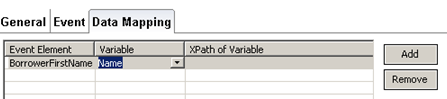 Trigger Settings: Process Instance Selection
This option is available only for activity level trigger
Allows to filter process instances based on predefined condition
Incoming file data is matched with UDAs in waiting process to filter the right process to invoke for this file.
If there are one or more instances waiting for the event, it will be processed if
Value of UDA matches the  element value in XML data defined by XPath
There can be one or more UDA mappings defined here
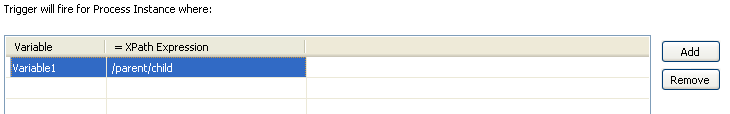 Trigger Settings: Choice Selection
This option is available only for activity level trigger
Allows to make choice on the node as part of trigger action, based on predefined conditions

Choice Conditions
Name of the choice
True/False or JavaScript expression using the data from XML that evaluates in true or false. 
Engine will make choice on whichever choice evaluates to true.
There can be a default choice, in case none evaluates to true.
Email Listener
Email Trigger
Triggers for email listeners work the same way as for file listeners.
Email message must have xml file as attachment for event processing
If more than one files are attached, 1st attachment is processed.
Email message must be sent to email specified in “EmailListenerEmailAddress” setting

Message body must also contain access key for the application.
Access keys are unique encryption keys that allows external systems to access BPM application and perform action. 
Application key can be generated from application settings in console.
By default, key expires in 365 days. Expiration period can be changed by updating configuration parameter “ApplicationAccessKeyExpiration”
	ApplicationAccessKeyExpiration.BankLoanApplication = 120
[Speaker Notes: Timers assist the execution of a Process Definition by executing at some specified time either at the Plan level or Node level. Example a Timer could be assigned to an Activity and configured to execute after 1 minute from the time the Activity became active. There are four different types of timing that can be assigned to a Timer.
1) Absolute – on this date and time, 2) Calendar – relative time based on 24hr working day when the execution occurs within the Business Process, 3) Business – is similar to the Calendar option except times are calculated on business operating hours and Business Calendars(s) are defined by the business, 4) Lastly Advanced using Java Script language expressions a time can be programmed]
Access Key
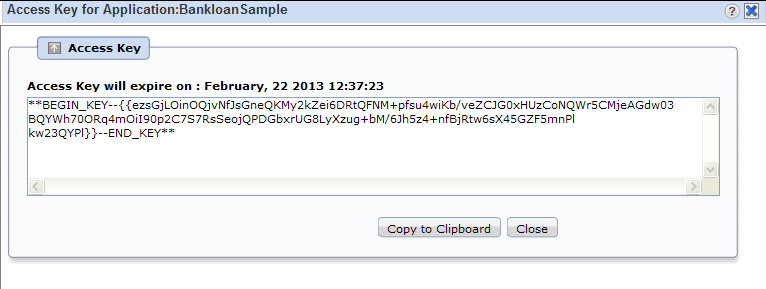 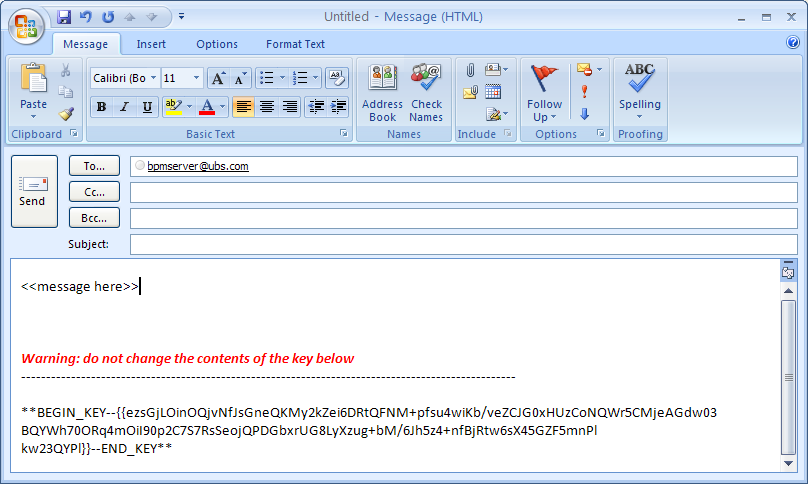 [Speaker Notes: Timers assist the execution of a Process Definition by executing at some specified time either at the Plan level or Node level. Example a Timer could be assigned to an Activity and configured to execute after 1 minute from the time the Activity became active. There are four different types of timing that can be assigned to a Timer.
1) Absolute – on this date and time, 2) Calendar – relative time based on 24hr working day when the execution occurs within the Business Process, 3) Business – is similar to the Calendar option except times are calculated on business operating hours and Business Calendars(s) are defined by the business, 4) Lastly Advanced using Java Script language expressions a time can be programmed]
Email Notification
Users can receive notifications when tasks are assigned to them.
Receive and save task as calendar event for easy reminders
Complete task by replying to emails
Useful for users in the field, they can access their emails on smart phones and complete the task without requiring to login to BPM console.
Email Notification
Email Message contains
Task details:
Name, with ID;
Description;
URL (which will take the users to the console);
List of all the responsible users for this task (Assignees);
Task Priority;
Name of the Process, with ID;
Work List UDAs (name/value pairs);
List of Workitem Choices;
iCal Event for the Task;
All choices for the task will be shown as “mailto” links. The users make their choice by clicking on the appropriate “mailto” link and then sends the auto generated response email with any comments.
Email Notification Message
Send Email to Complete Task
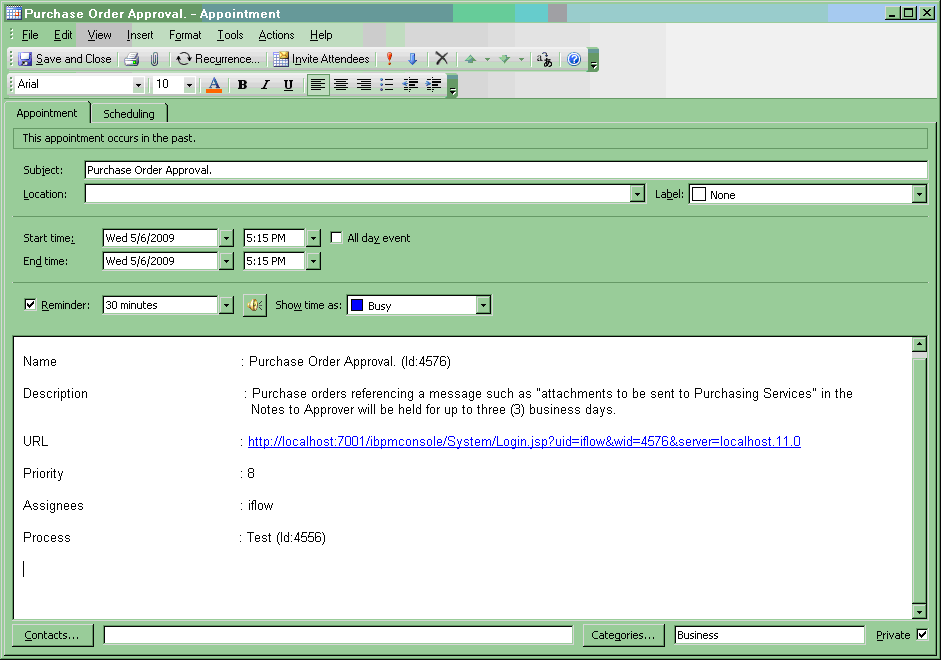 Process as Web Service
All processes are published as web service
External applications can access process using Web service clients and perform operations.
WSDL URLs are available on Process Definition Details Tab




Operations
Create Instance
List Instances
GetProperties
GetDefinition
SetDefinition
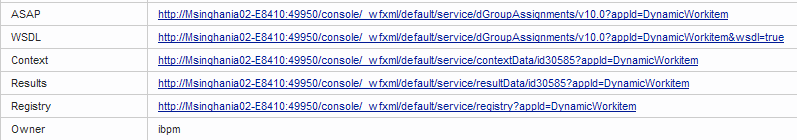 Web Service Interface
There are number of web service interfaces available for accessing BPM engine

WorkItem List (Task List) Web Service Interface
WSDL URL:
<ServerBaseURL>/_wfxml/<tenantname>/service/wilist?appId=<application ID>&wsdl=true
Operations
GetWorkitemList
Process Instance List Web Services
WSDL URL
<ServerBaseURL>/_wfxml/<tenant name>/service/pilist?appId=<application ID>&wsdl=true
Operation
GetProcessInstanceList
Web Service Interface
Process Definition List Web Services
WSDL URL
<ServerBaseURL>/_wfxml/<tenant name>/service/pdlist?appId=<application ID>&wsdl=true
Operation
GetProcessDefinitionList

Workitem (Task) Web Services
WSDL URL
<ServerBaseURL>/_wfxml/<tenant name>/service/w<workitemID>?appId=<application ID>&wsdl=true
Operation
GetProperties
UpdateWorkItem
Web Service Interface
Process Instance Web Services
WSDL URL
<ServerBaseURL>/_wfxml/<tenant name>/service/p<processInstanceID>?appId=<application ID>&wsdl=true
Operation
GetDetails
UpdateDataItems
ChangeState
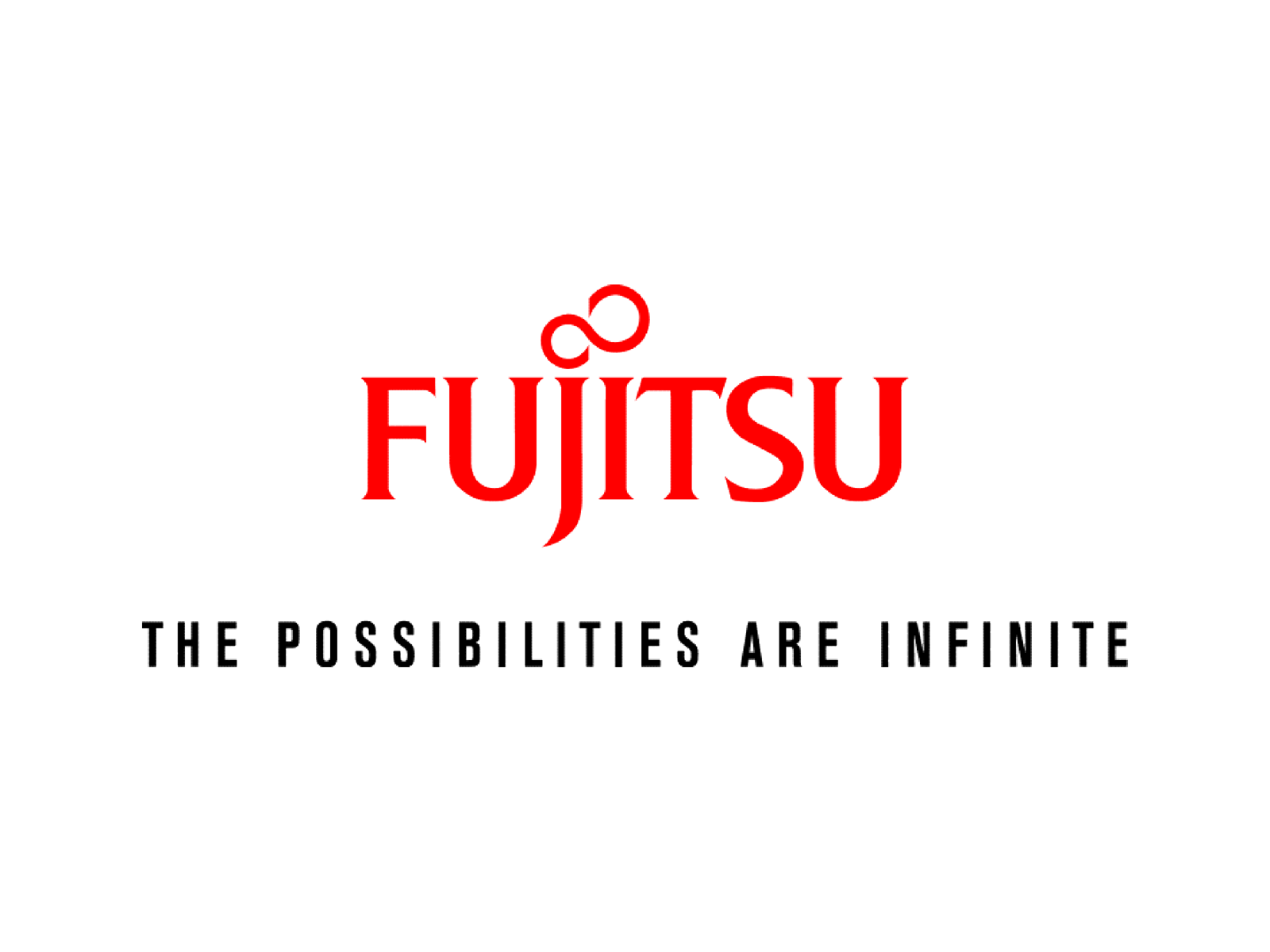 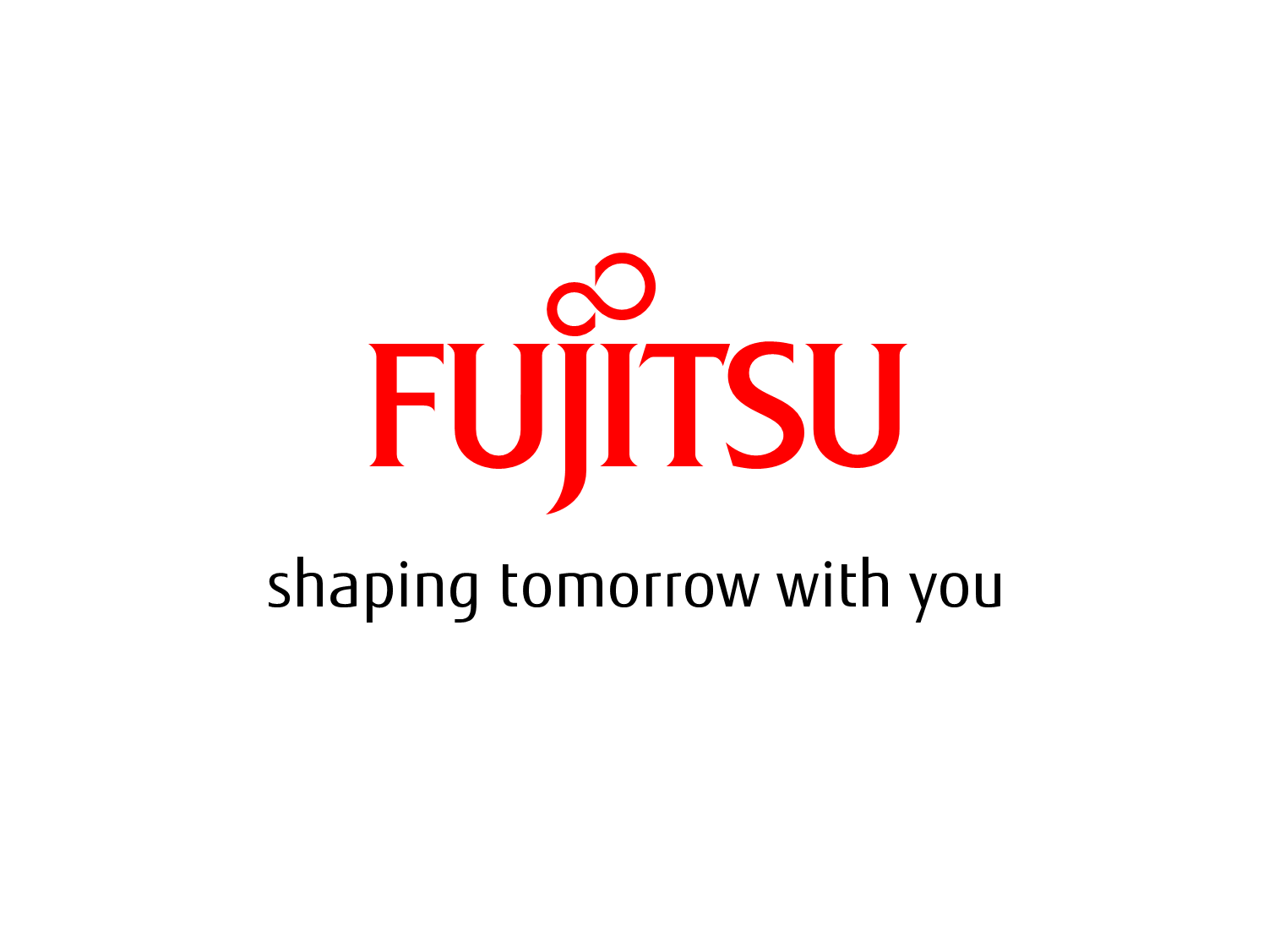